Assume that the average length of stay for individuals having cardiac by-pass surgery is normally distributed with a mean of 9 days and a standard deviation of 1.25 days.  What is the probability that a random by-pass patient will have length of stay of 8 days.
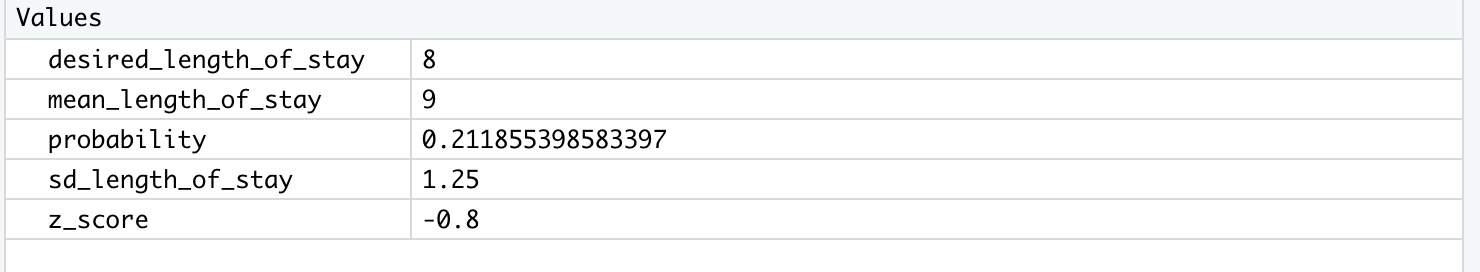 Probability that a random by-pass patient will have length of stay of 8 days : 0.211